«Организация взаимодействия профессионального сообщества в рамках РМО музыкальных руководителей».
музыкальный руководитель
МБДОУ детский сад «Сказка», п.Коноша
Виноградова Ирина Владимировна,
высшая квалификационная категория
Музыкальный руководитель
Музыкант
Педагог
Организатор
Сценарист
Режиссер
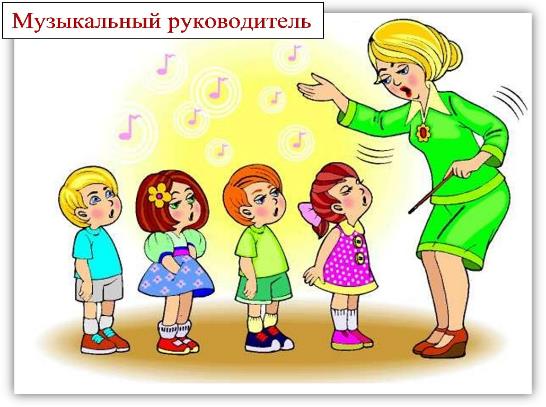 литература
интернет
телевидение
экскурсии,
выставки,
музеи, концерты
платные
курсы
Источники
самообразования
курсы 
повышения
квалификации
семинары,
конференции
мастер-классы
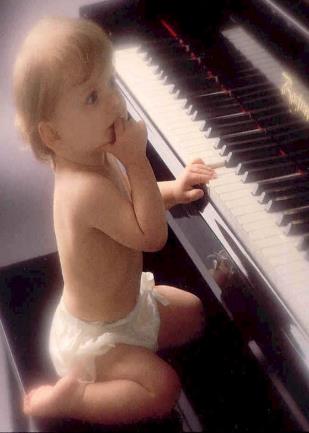 Чем больше информации, методов и инструментов в своей работе использует музыкальный руководитель, тем больше эффект от его работы.
Цель: оказание педагогам методической поддержки по внедрению и реализации ФГОС дошкольного образования
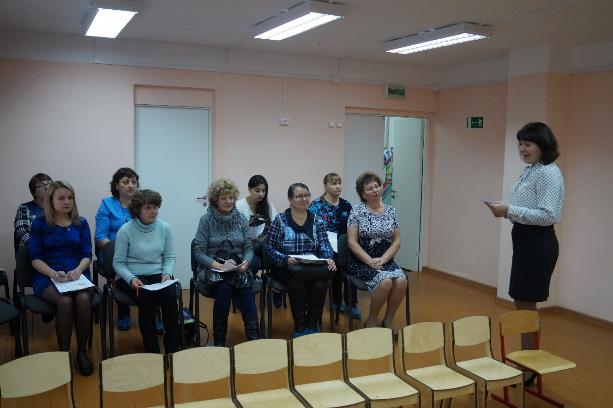 Повышение информационно-методических компетенций педагогов
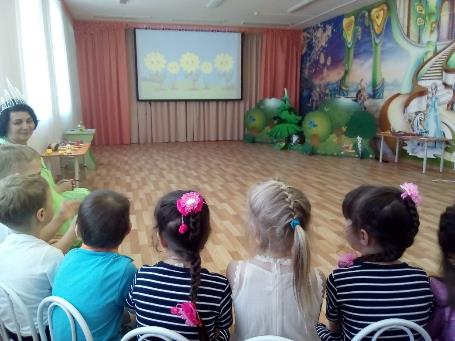 Освоение  нового содержания образования, эффективных технологий и методов
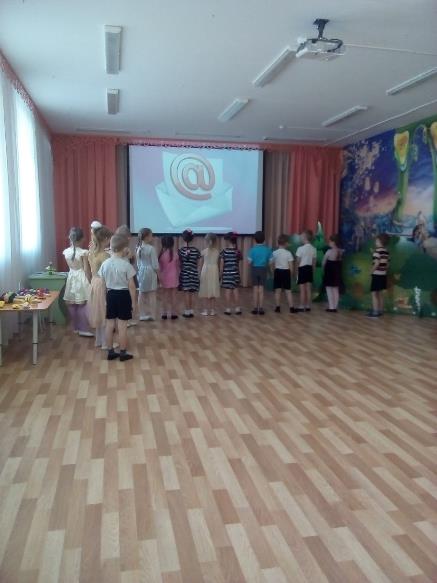 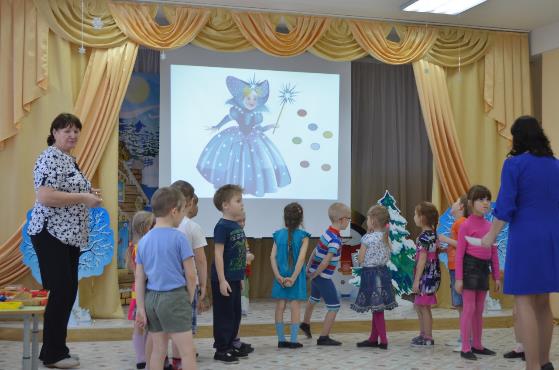 Выявление, обобщение, презентация и внедрение в практику работы лучшего педагогического опыта
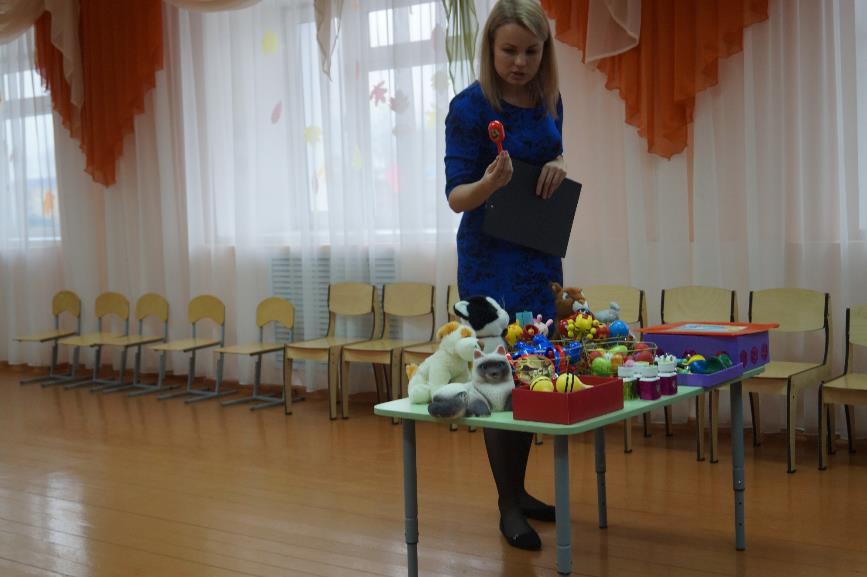 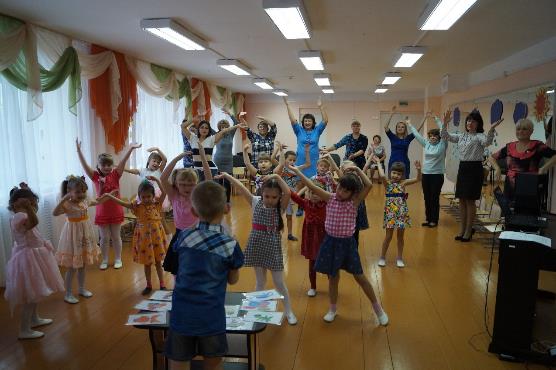 Обмен опытом работы музыкальных руководителей посёлка Коноша и города Няндома по  использованию регионального компонента в патриотическом воспитании дошкольников
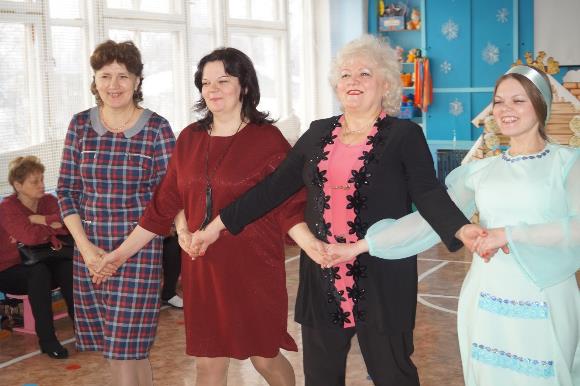 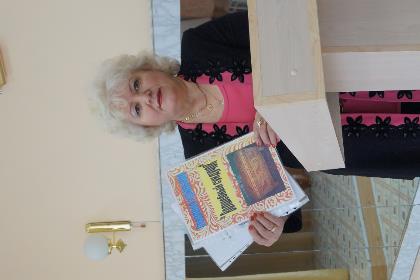 Формирование мотивации педагогов на совершенствование
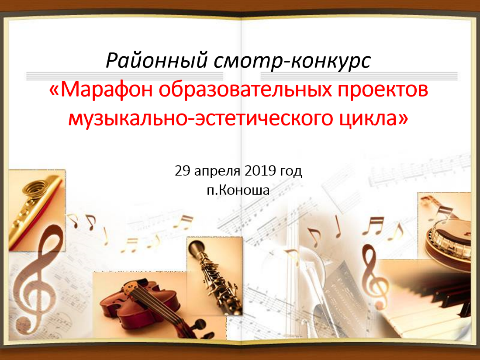 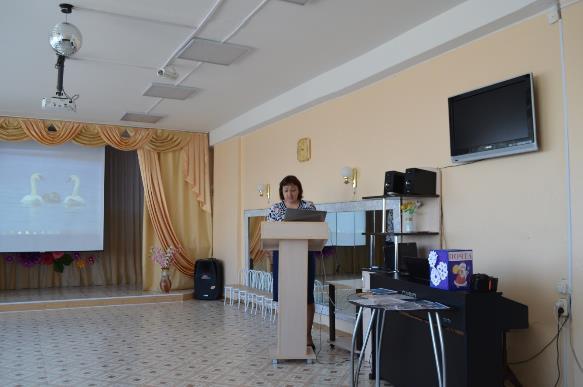 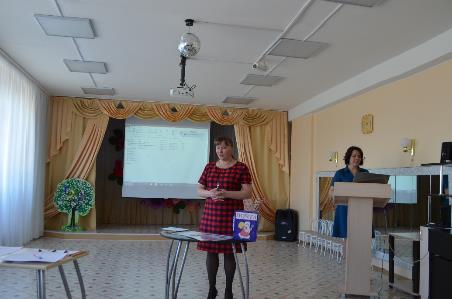 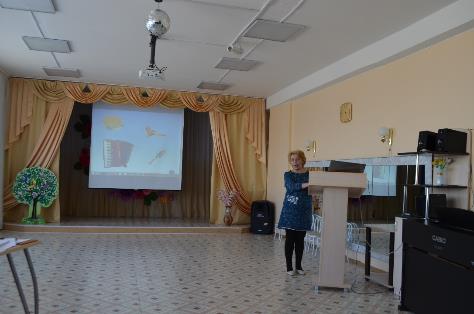 Организация эффективного профессионального взаимодействия педагогических работников разных категорий.
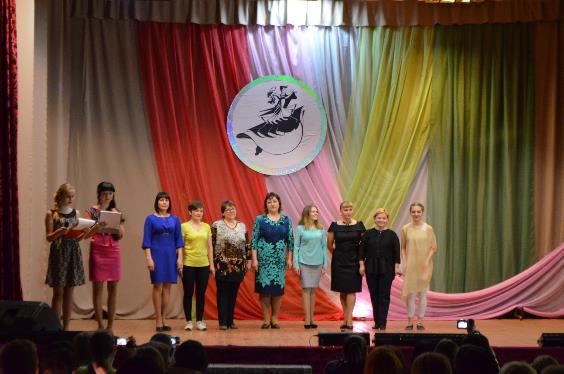 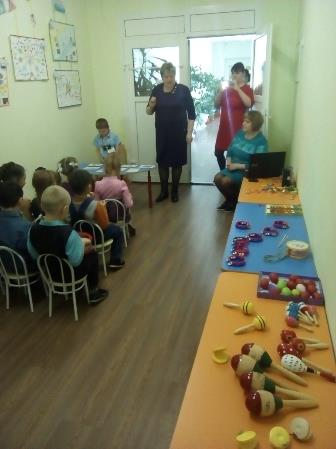 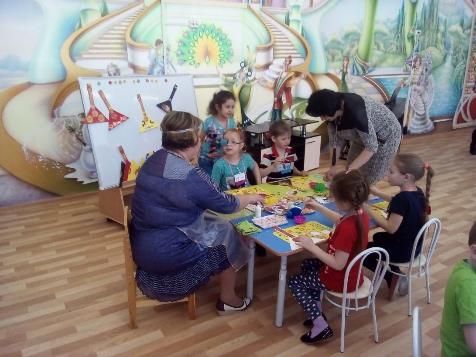 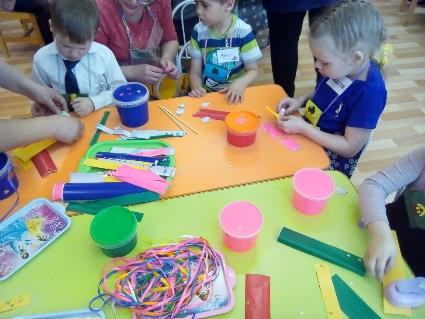 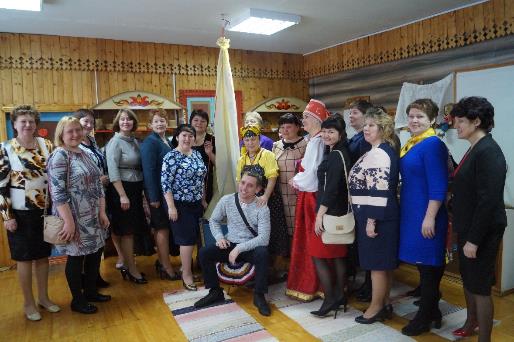 Встреча с педагогами г.Пинега
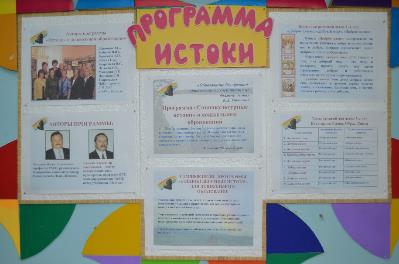 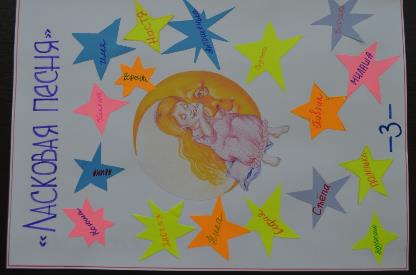 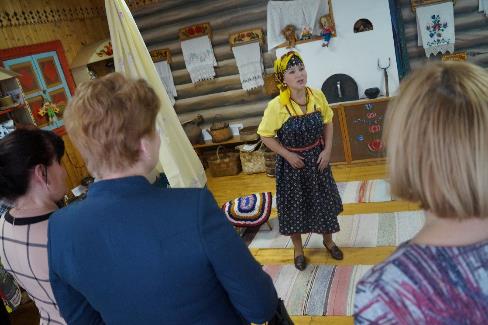 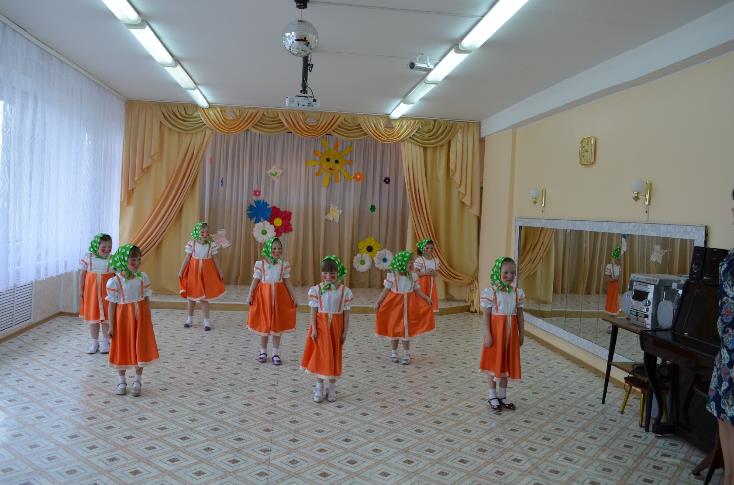 Title
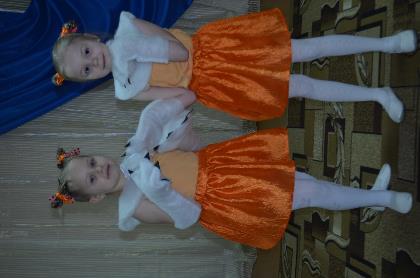 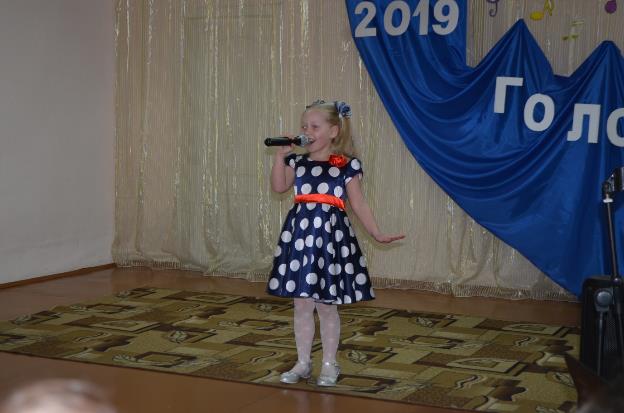 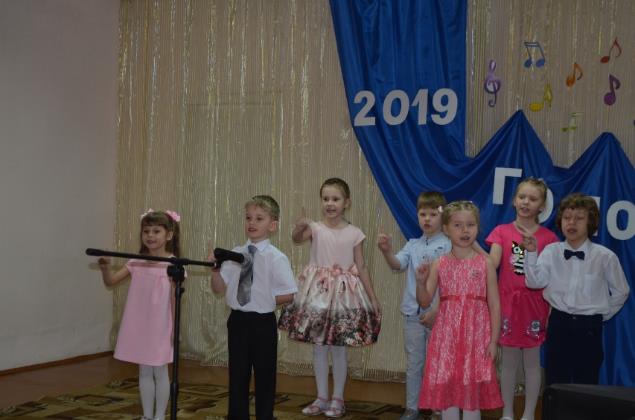 Title
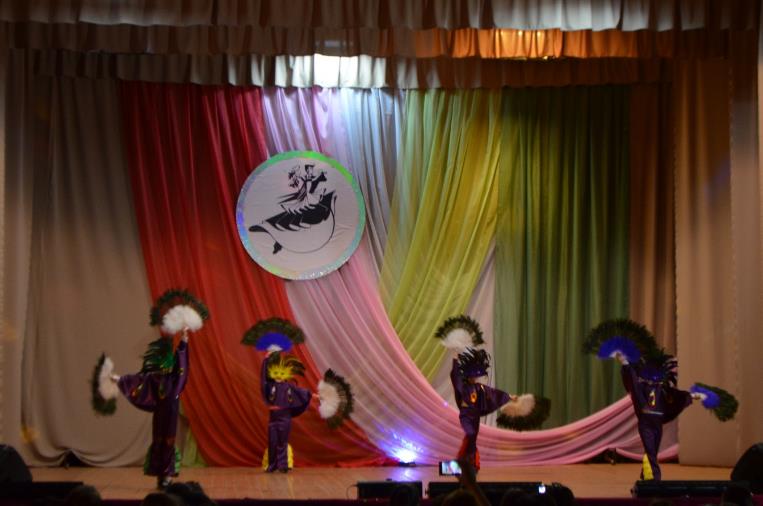 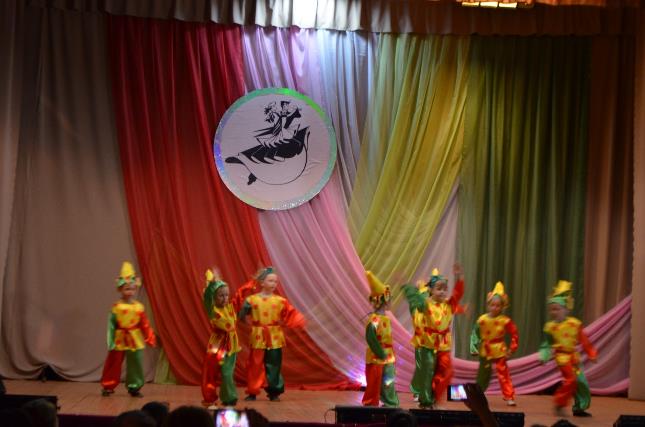 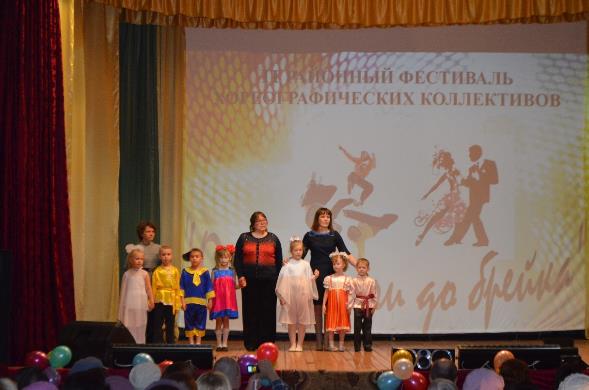 Структура проведения заседаний 
1)    вступительное слово руководителя методического объединения о     проблеме и цели заседания;
2)    выступление по теме заседания;
3)    обмен опытом работы среди педагогов;
4)    обзор методической литературы;
5)    рекомендации;
6)    текущие вопросы.
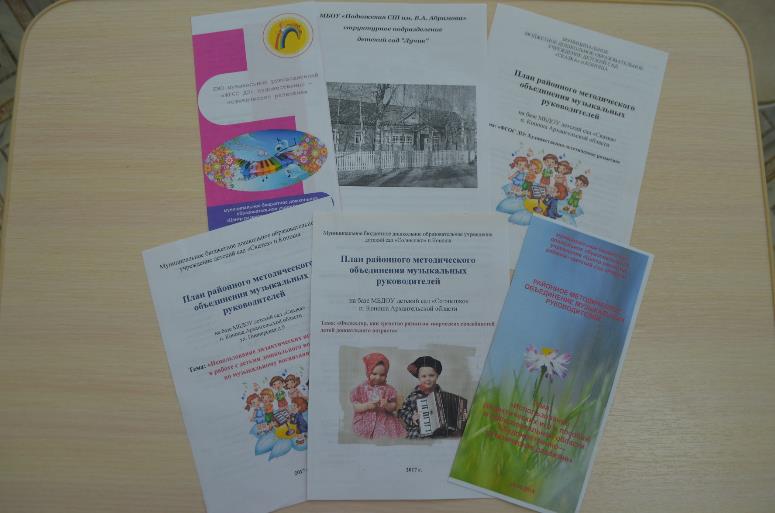 Документация районного методического объединения.
Приказ о создании районного методических объединений, о назначении на должность руководителя РМО.
 Положение о районном методическом объединении.
План работы РМО на текущий учебный год.
Протоколы заседаний РМО.
Анализ работы РМО за прошедший учебный год
Характеристика кадров 
Сведения о профессиональных потребностях педагогов РМО
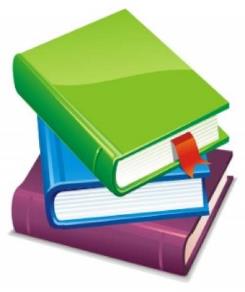 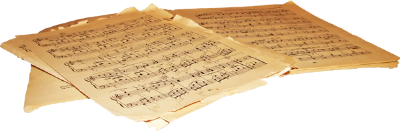 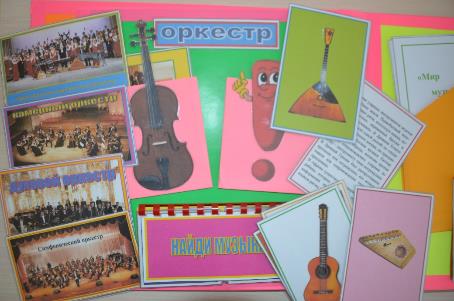 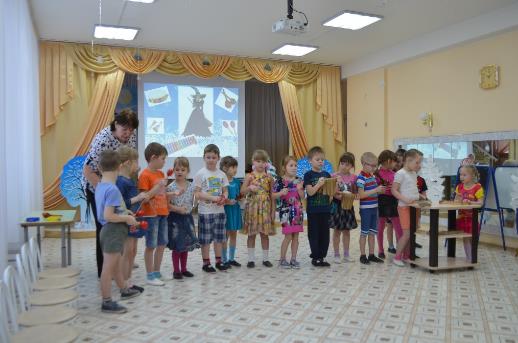 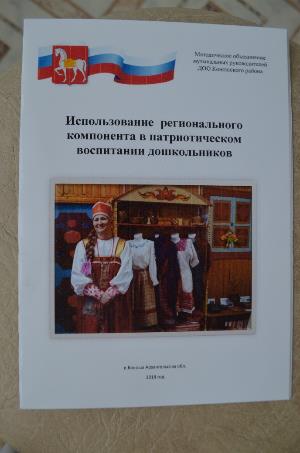 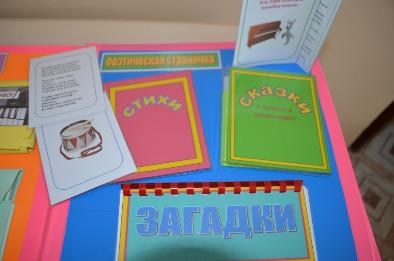 2018 год, 
сборник методических материалов
РМО музыкальных руководителейКоношского района - 7 человек
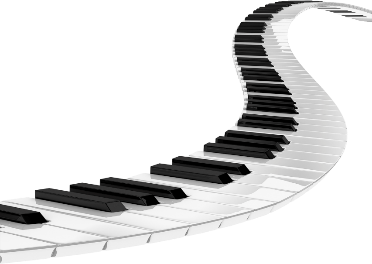 Компьютер  незаменимый инструмент в работе, значительно облегчающий ее, повышающий эффективность и качество.
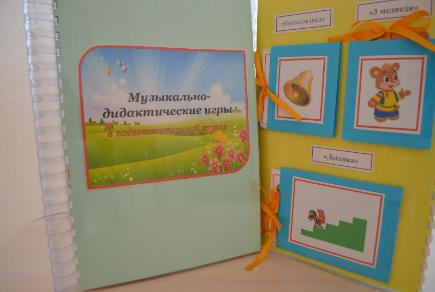 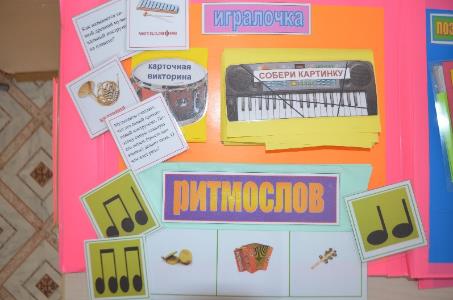 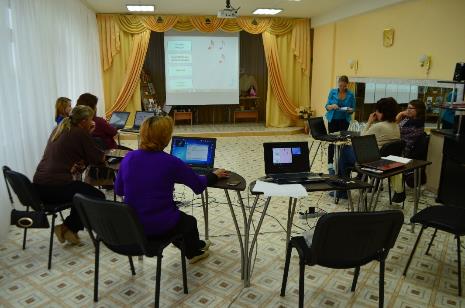 Спасибо за внимание!
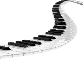